Welcome!
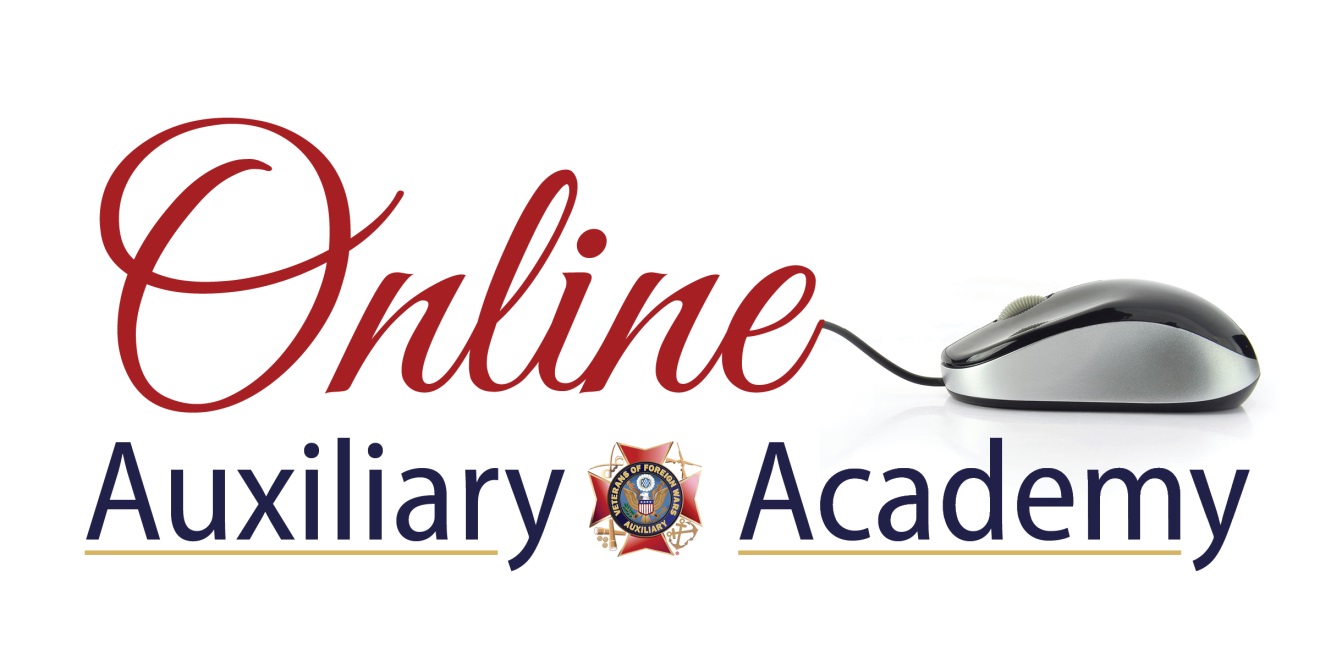 How to Post on Your Auxiliary Facebook Page
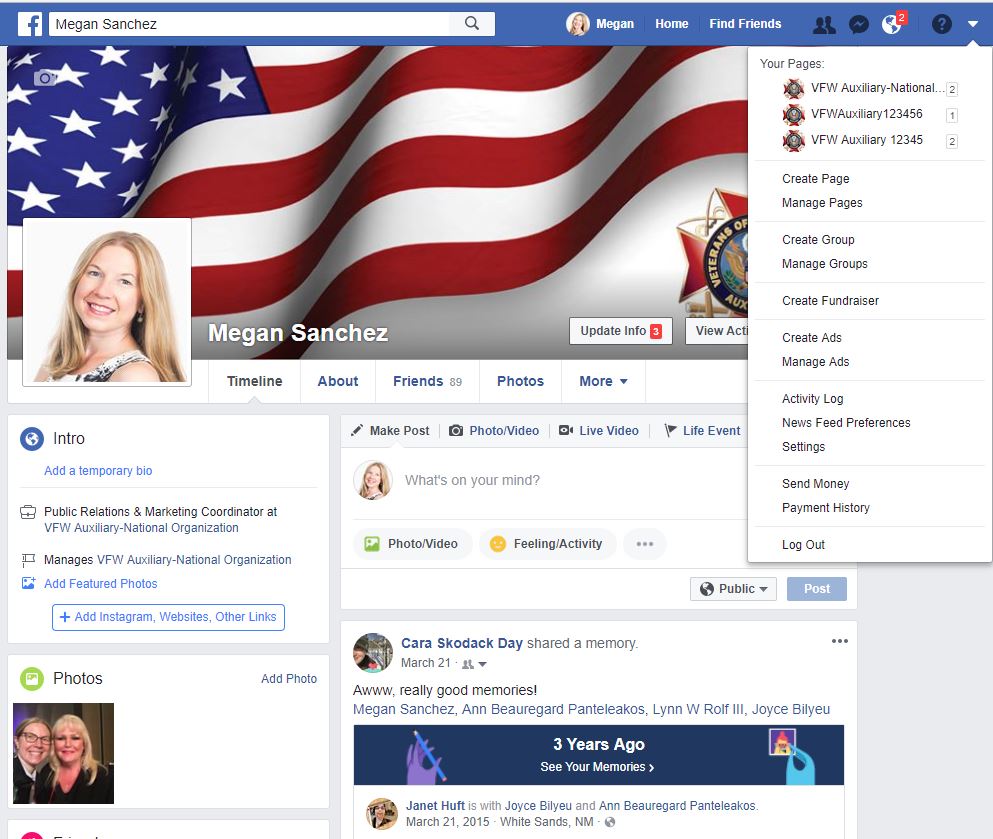 To post as your Auxiliary, go to your Personal Profile Page and select the UPSIDE DOWN TRIANGLE at the top of the page. 

A drop down menu will display. 
Under “Your Pages,” select your Auxiliary. (i.e. VFW Auxiliary 12345)
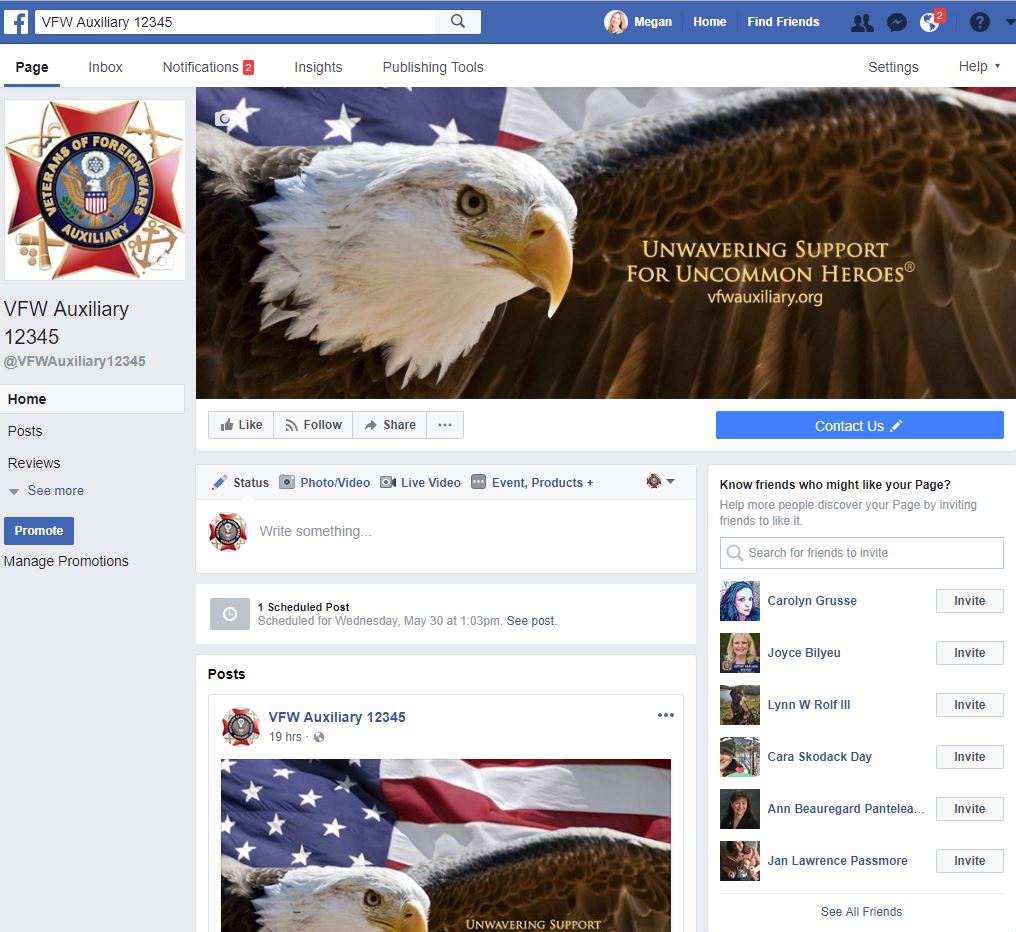 Once you’ve switched to use Facebook as your Auxiliary, your Auxiliary page will display.
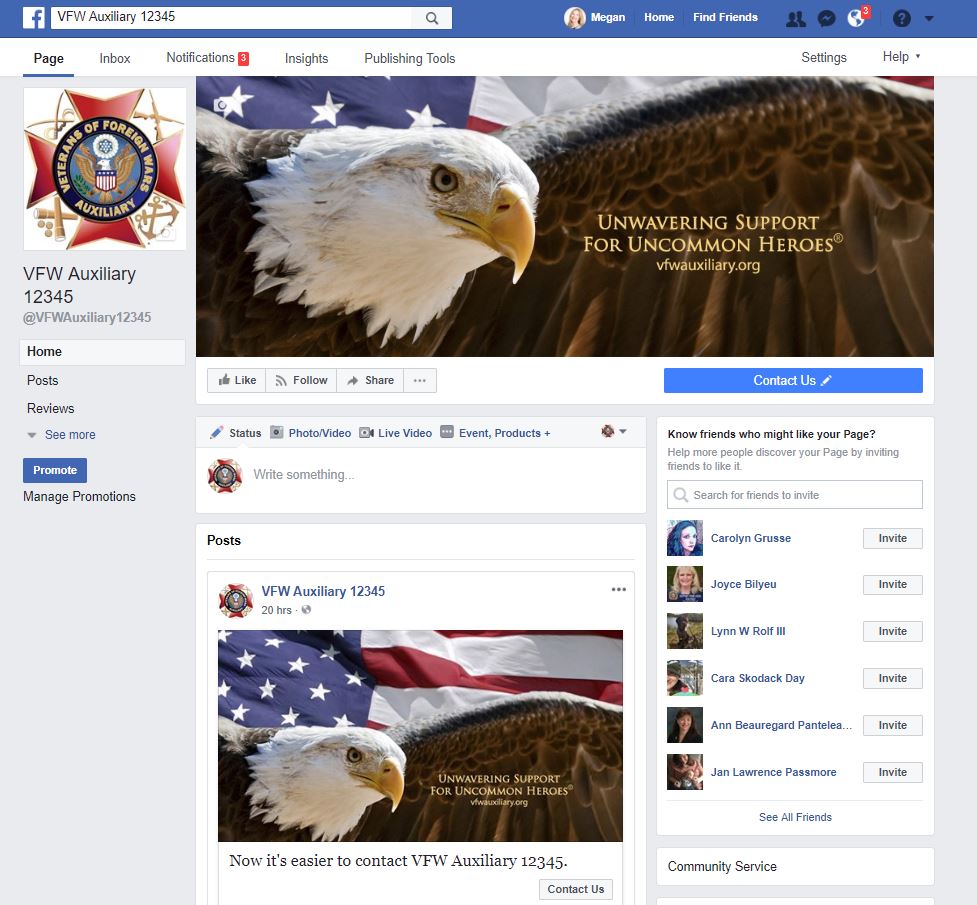 Now you’re ready to post to your Auxiliary page!

Click in the box where it says “Write something…” to type the post.
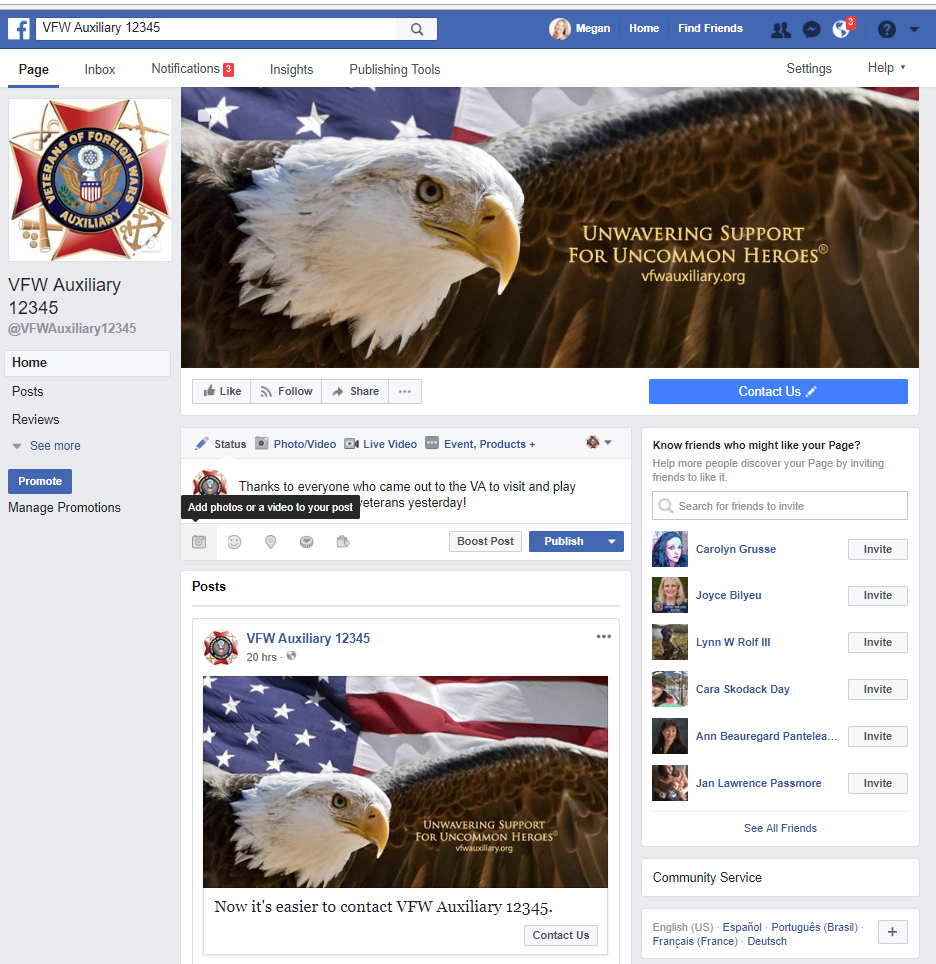 Type the post and select the Camera Icon to add a single photo or video to the post.

To create a photo album, photo carousel, slideshow and more, select the Camera Icon with the words Photo/Video next to the icon at the top of the status update box.
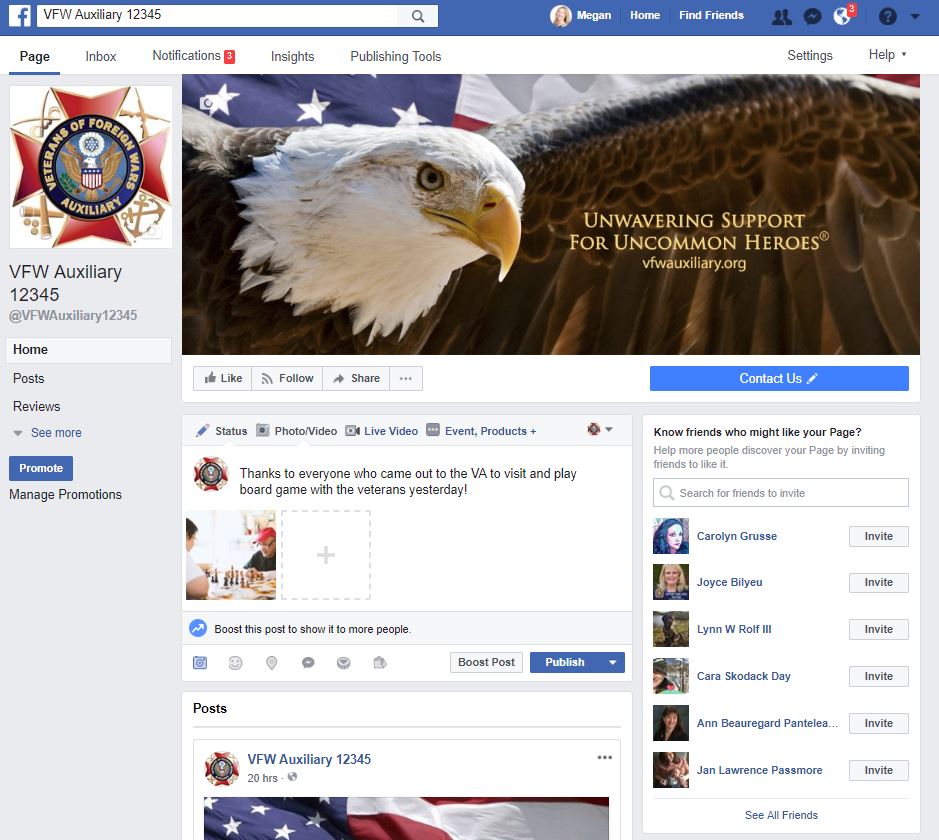 Once the photo(s) or video(s) has uploaded, a screen similar to this will display.

You are ready to publish the post! 

Select the “Publish” button to publish the post immediately!
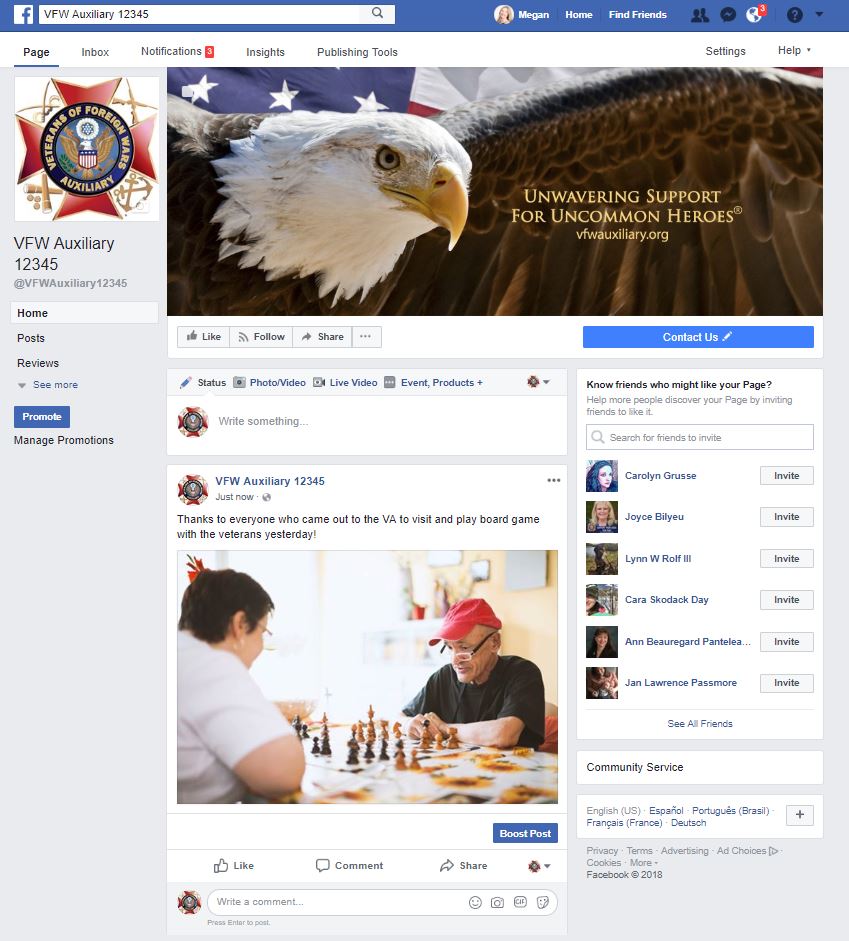 The post and photo(s) or video(s) will appear on your Auxiliary page.
Questions?
Contact Megan Zinn-Sanchez
Public Relations & Marketing Coordinator
VFW Auxiliary National Headquarters
mzinn-sanchez@vfwauxiliary.org